Placements in Computing & Engineering & the Built Environment
Maureen Ronaldson
Placement Coordinator C91
My Placement Options
First year upwards - Insight Days…
Insight days tend to be for 1-5 days, usually around Easter time, to give first year undergraduate students an insight into the company and the work it does. They are interesting and enjoyable, consisting of team challenges and some mentoring. It is a great way to see whether a firm or industry is a good fit for you.
Pwc, Lloyds Banking Group, RBS
BP, Wood Group, Centrica, amec foster wheeler, Rolls Royce
BNP Paribas, Pinsent Masons, Cushman & Wakefield, Cummins, 3M
Walt Disney World Resort, Tom Cody Design
Which companies?.....
PWC
Tech Academy- If you have a passion for technology, why not consider our Tech Academy. This programme is open to undergraduates in all year groups. The Tech Academy offers a unique opportunity to spend a week with our Technology teams in our London offices. You’ll experience life at PwC from the perspective of our senior leadership and our graduate trainees. Impress us during the week and, following a final interview, you could well earn a place on one of our summer internships, work placements or graduate roles for the following year.
Women in Business– 1st and penultimate years, 1 week shadowing programme
Morgan Stanley - Spring Insight
The week-long Spring Insight Rotational Programme takes place in London, beginning in late March or early April each year. The Programme will give you an overview of a number of divisions including:
Investment Banking (IBD), Global Capital Markets (GCM), Sales & Trading, Research and Real Estate Investing.
JP Morgan
Spring Week in Technology – usually for those with two years of study left, so second years in Scotland. It’s a week long programme run in both Glasgow and Bournemouth and gives an intro to technology within the firm. Applications open and close on Jan 31st.
RBS
Spring Week    https://www.rbsearlycareers.com/
Female Leaders Insight Week http://yourpassionyourpotential.rbs.com/pages/internships-female-leaders-insight
you’ll get an excellent insight into career options within RBS. Over the week-long programme you’ll get the chance to shadow our current graduates, network with senior executives and wider bank colleagues, participate in personal development sessions and attend speaker sessions. Impress us in your final assessment tasks and you could secure a place on our internship programme for the following summer.
Consider Volunteering
Call in to ENSA Vbase opposite the Student Hub 
Also search on websites for opportunities eg:
Napier Careers website
Prospects website 

add to your CV to make it stand out
Moodle Work Placement SOC
Placement Information
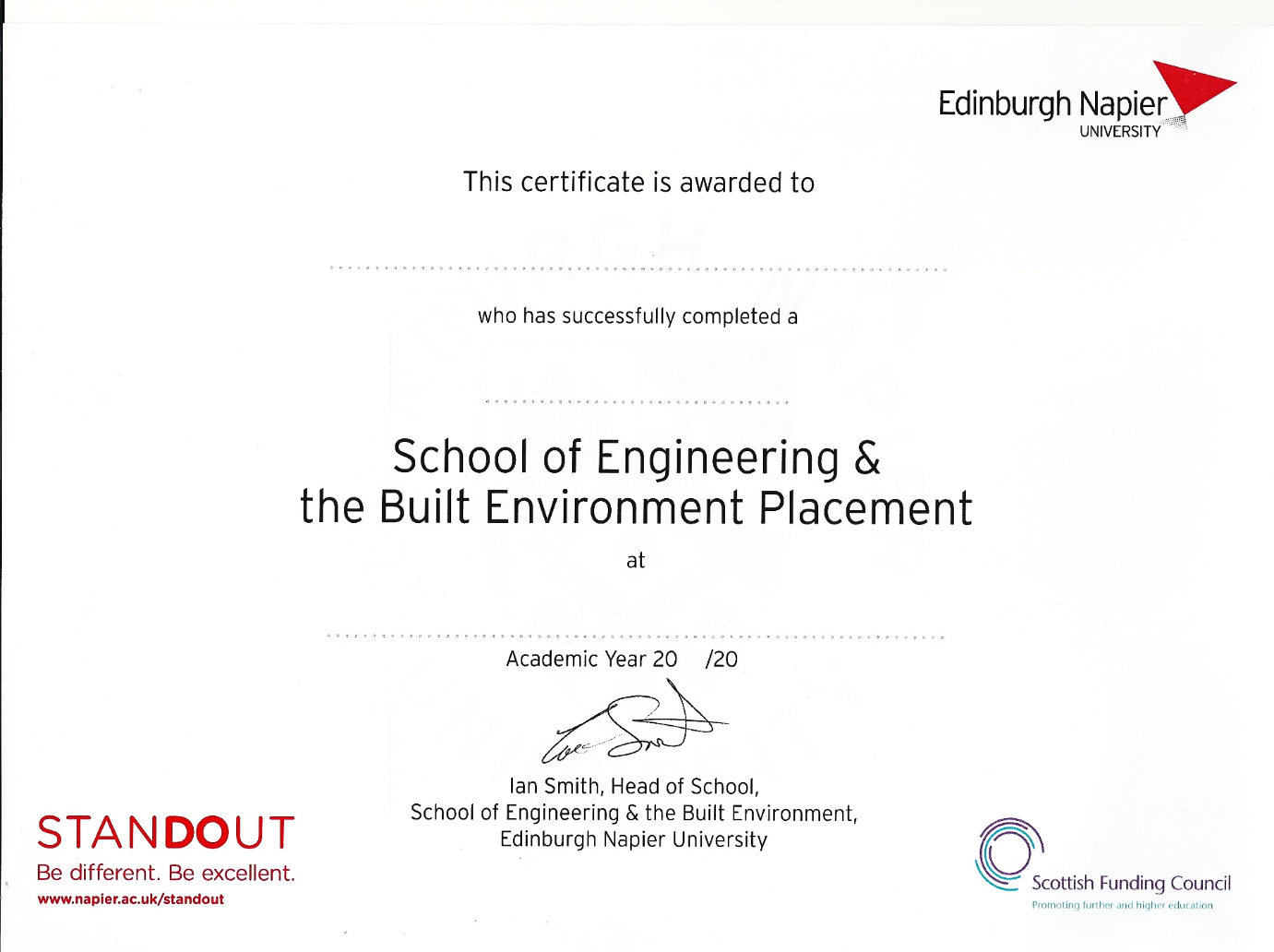 Where can I find information and jobs on placements?
Placement Office C91
Noticeboard outside your School Office
email – check daily
Moodle work placement resource pages
Find your own placement by searching on websites.
A few good websites….
Prospects    http://www.prospects.ac.uk/
Rate My Placement www.ratemyplacement.co.uk/ 

Gradcracker  www.gradcracker.com 

Target Jobs www.targetjobs.com

e-PlacementScotland  www.e-placementscotland.com
Why start thinking about work experience now?
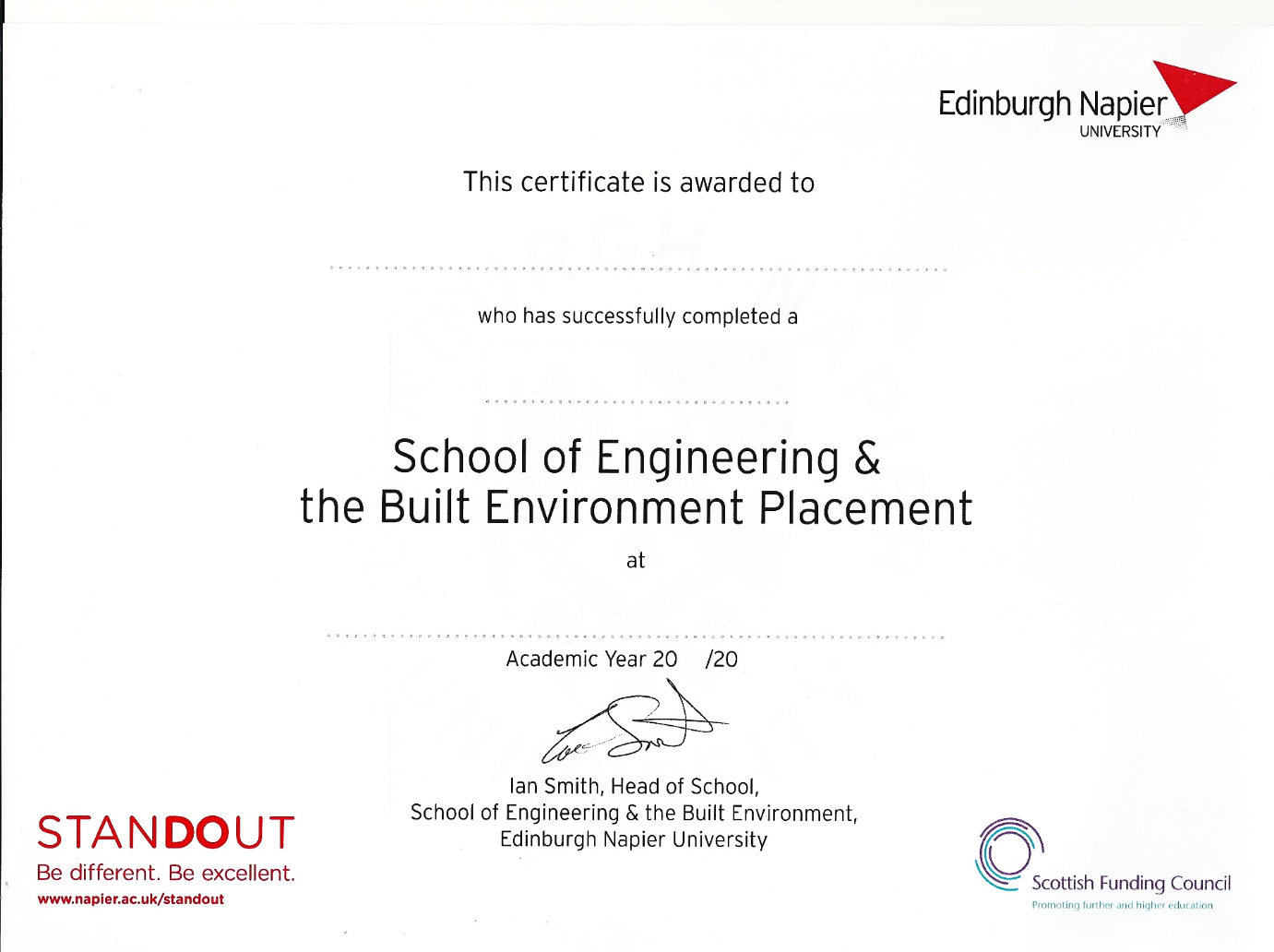 Employers are looking for applicants who have had some experience in the industry. 

50% of placement students get offered a permanent job when they graduate.

Results from our survey indicate  in 80/90% of cases computing & engineering students are offered a permanent position.
What do I need to apply?
A good CV
Cover Letter

CV drop-ins Student Hub 2-4pm (see Careers portal)
CV checked at Placement Office C91
Placement Office C91
Call in for:
 support with CV & online applications

advice on which companies have jobs and how to target

 Information from companies who are recruiting
Careers at Edinburgh Napier
Application, CV and interview support

Career information, education and guidance- open workshop programme  and integrated sessions

One to one guidance appointments- Mondays, Tuesdays, Wednesdays and Thursdays 2-4pm Merchiston Campus Student Hub and Room C83c

      Book via MyNapier/Careers and Development /one to one guidance

Ask Careers email service AskCareers@napier.ac.uk
Saltire summer placements
Saltire Scholars :http://www.saltirefoundation.com/scholars
opens for applications 27th Jan – 24th Feb
Paid summer placements + flights -UK/Overseas companies
Online application – competency based Qs
Call in to C91 for support
CareerWise Placements
CareerWise find placements for female students in SET
Open for applications on 8th Feb. A full list of placement details will be available from the Equate Scotland website and how to apply. 
Eligibility criteria: female, matriculated at a Scottish University, studying SET related subject, eligible to work in the UK

EDF Energy summer placement for female students now open for applications – 
closing date 7th February
Questions?